Receptors
Dr RESHMY K.R
Professor
Dept. of Physiology
SKHMC
Definition
Sensory nerve endings that terminate in periphery  as bare unmyelinated  endings
Capsulated structures
Biological transducers
Convert various forms of energy into action potentials
classifiation
Exteroceptors         Cutaneous receptors/Mechanoreceptors
                                    Chemoreceptors
                                     Telereceptors  


Interoceptors      Visceroceptors
                                 Proprioceptors
Exteroceptors
Cutaneous  receptors
Chemoreceptors
Tele receptors
Taste
Smell
Hearing
Vision
hair cells in organ of corti
taste buds
olfactory receptors
rods, cones
Thermoreceptors
Touch-
Meissner's corpuscle,Merkel's disk
Warmth -Ruffini end organ
Cold  -
Krause end bulb
Pressure-
pacinian corpuscle
Pain -free nerve endings- Nociceptors
Sensory Receptors:
Teleceptors: (distance receivers), detect events at distance e.g. rods & cones  light; sound: hair cells
Exteroceptors: concerned with information of the ext. environment e.g. skin: pain, touch, temperature
Interoreceptors: concerned with internal environment, e.g. chemoreceptors, baroreceptors, osmoreceptors
Proprioceptors: provide information about body position in space, e.g. receptors in muscle, tendons & joints: muscle spindles, Goli tendon organs
Nociceptors: these are pain receptors
Mechanoreceptors- Activated by mechanical stimuli or deformation of the receptor.
Chemoreceptors- Respond to changing of the chemical concentrations of the body
Thermoceptors- detect hot & old
Nociceptors- Any stimuli that can cause tissue damage, sensation of pain
Photoreceptors- Respond to light
mechanoreceptors/cutaneous receptors
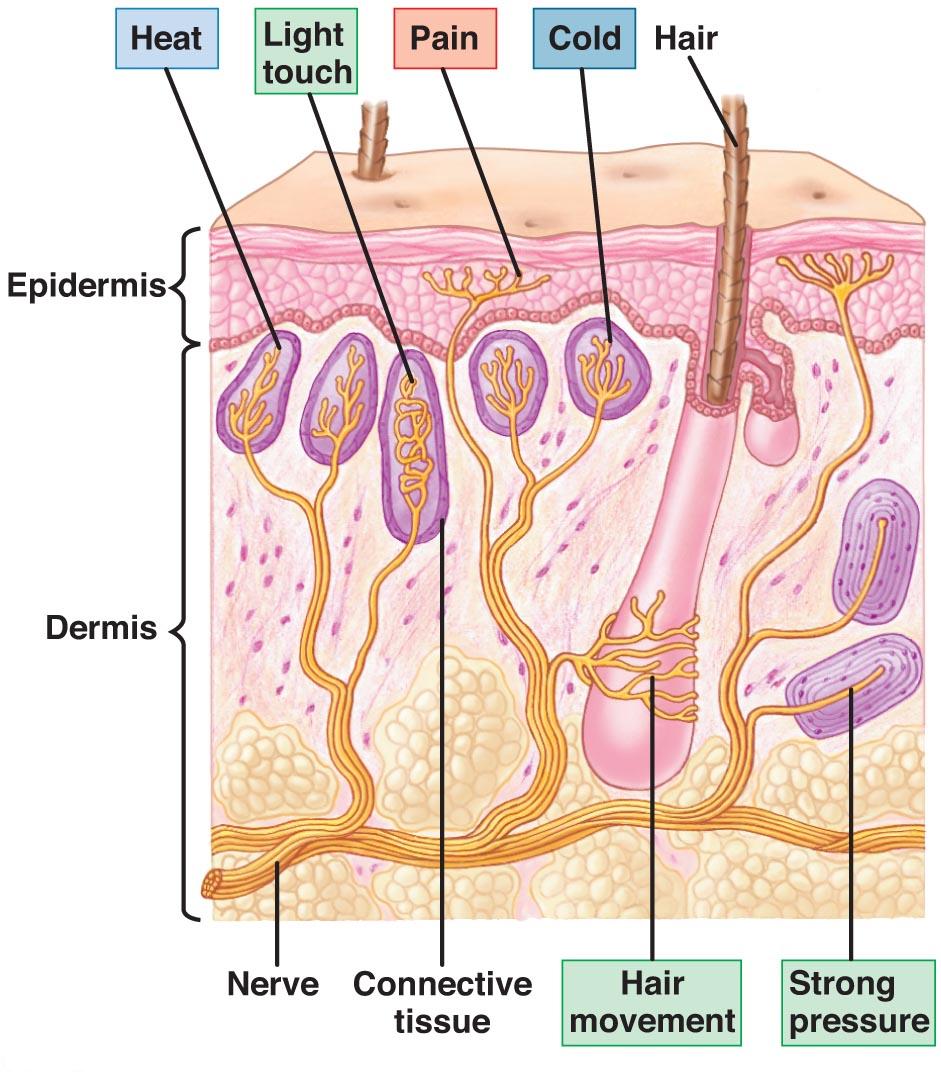 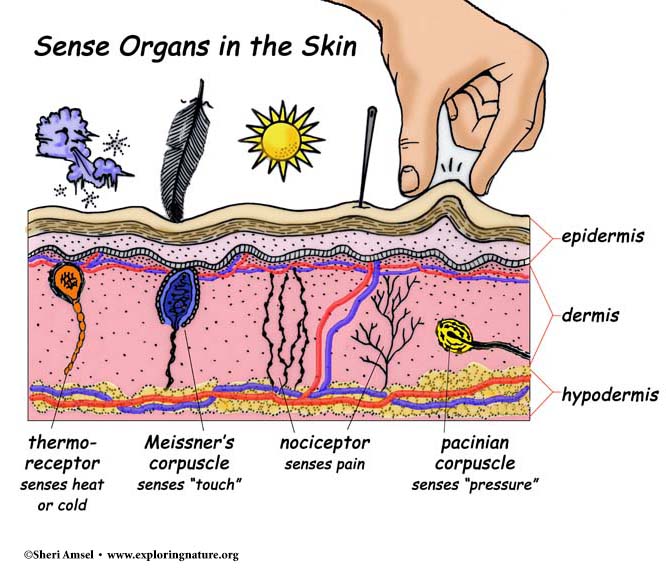 Interoceptors
Visceroceptors
Stretch receptors
Baroreceptors
Chemoreceptors
Osmoreceptors
Propriceptors
Muscle spindle
Golgi tendon organ
Pacinian corpuscles
Free nerve endings
Hair cells of Organ of Corti
PROPERTIES OF RECEPTORS
1. Specificity of response- Muller's Law
2. Adaptation- sensory adaptation
3. Response to increase in strength of stimulus- Weber -Fechner's Law
4. Sensory Tansduction
5. Receptor Potential
6. Law of Projection
Receptor potential
Pressure stimulus
Compression of pacinian corpuscles
Change in shape of pacinian corpuscles
Deformation of center core fiber 
Opening of mechanically gated sodium channel
Entrance of sodium ions into the core fiber
 Development  of receptor potential 
Development of local circuit of current flow
Spread of circuit of current flow to the 1stnode of Ranvier
Opening of voltage gated Na channels  in the 1stnode of Ranvier
Entrance of Na ions
Generation of A.P in the nerve fiber
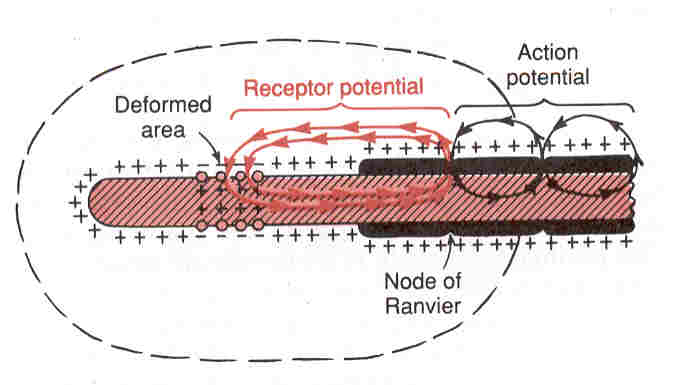 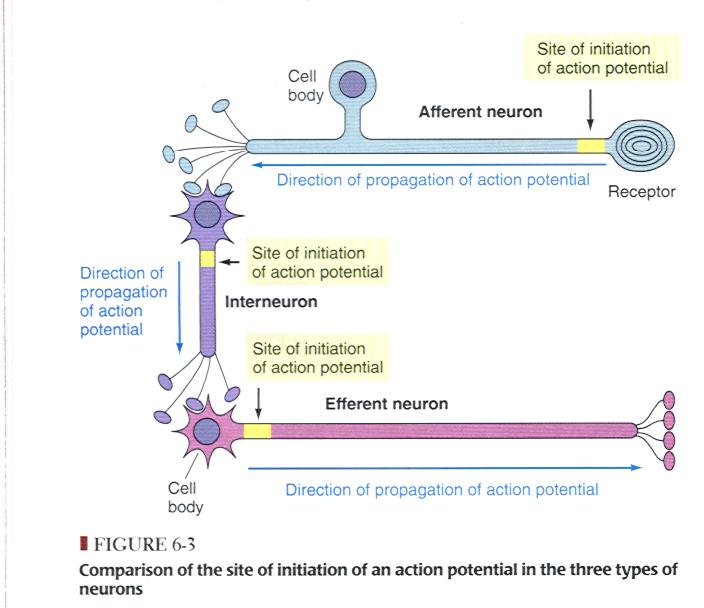 RECEPTOR POTENTIAL & ACTION POTENTIAL
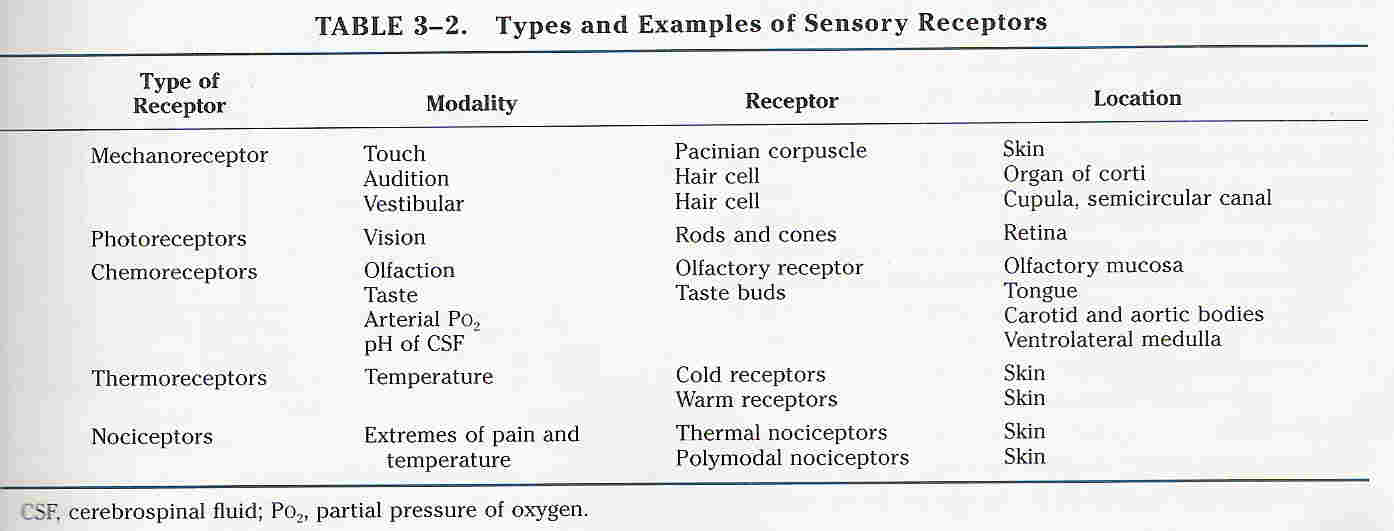 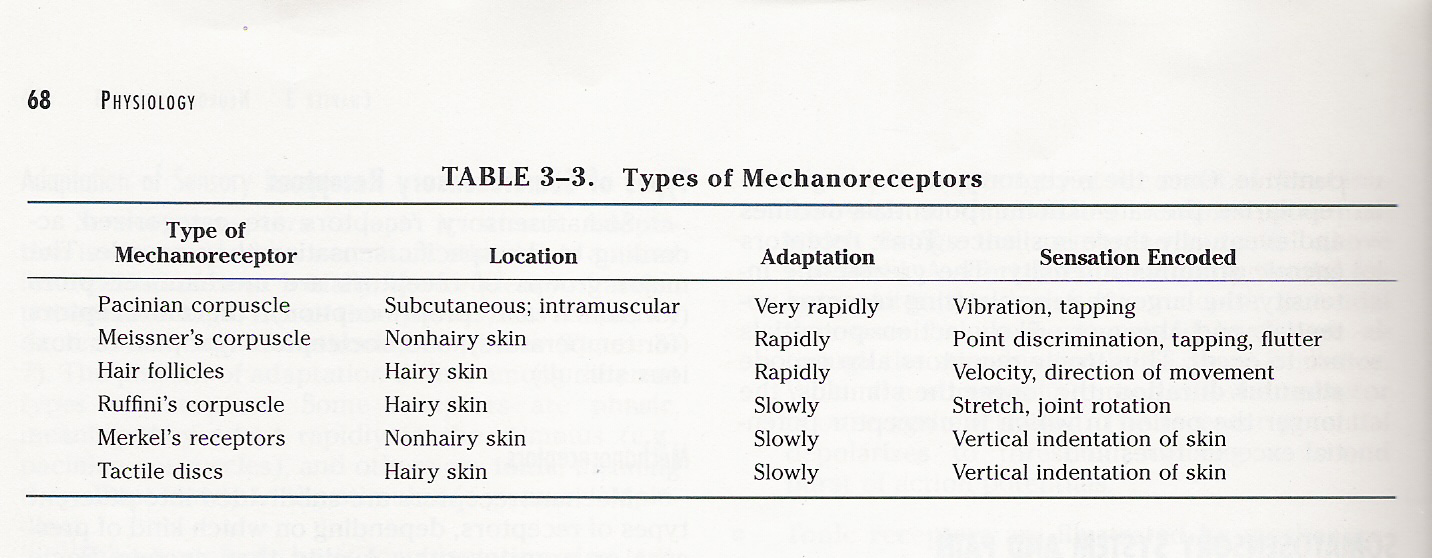 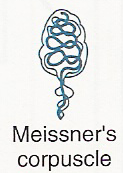 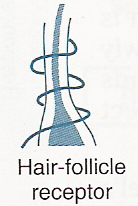 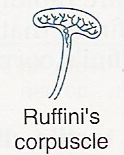 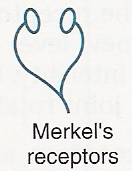 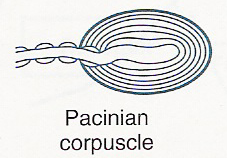 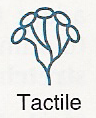 https://www.exploringnature.org/db/view/Touch-and-the-Sensory-Receptors-of-the-Skin

             THANK YOU